ВСЕРОССИЙСКИЙ ФЕСТИВАЛЬ ПЕДАГОГИЧЕСКИХ ИДЕЙ  «ОТКРЫТЫЙ УРОК»

ПРЕЗЕНТАЦИЯ

К УРОКУ ИЗОБРАЗИТЕЛЬНОГО ИСКУССТВА В 5 КЛАССЕ
  ПО ТЕМЕ «РУССКИЙ НАРОДНЫЙ ЖЕНСКИЙ КОСТЮМ»

РАЗРАБОТАЛА
УЧИТЕЛЬ ИЗОБРАЗИТЕЛЬНОГО ИСКУССТВА
МБОУ СОШ № 86 ИМ. ПЕСКОВА Д. М.
ПОЛИВОДА ТАТЬЯНА ВАСИЛЬЕВНА


РОСТОВ – НА – ДОНУ
2012 – 2013 УЧЕБНЫЙ ГОД
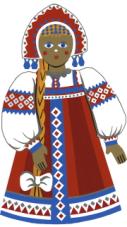 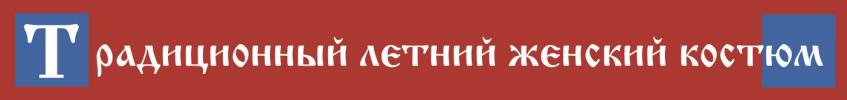 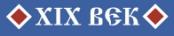 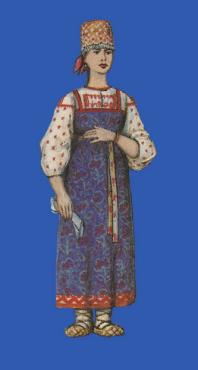 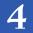 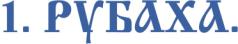 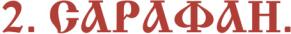 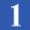 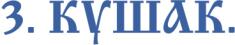 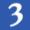 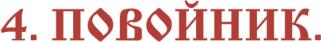 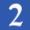 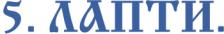 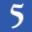 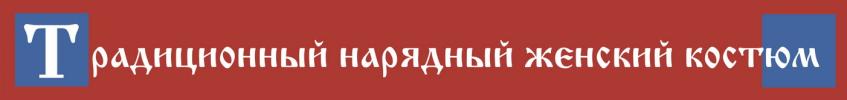 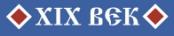 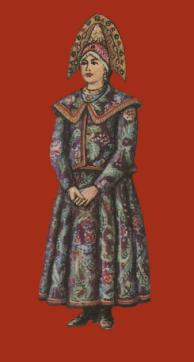 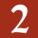 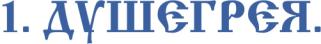 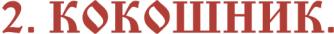 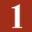 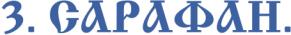 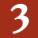 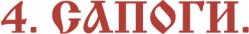 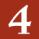 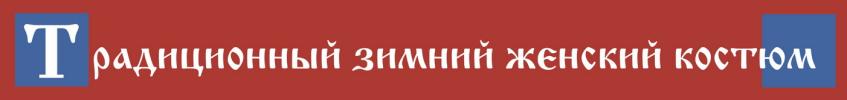 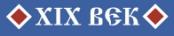 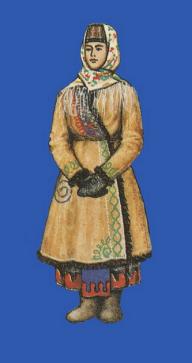 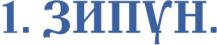 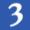 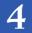 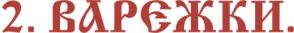 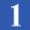 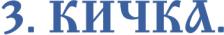 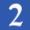 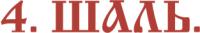 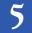 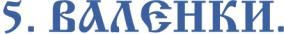 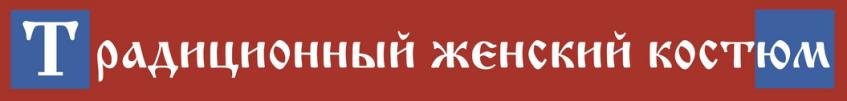 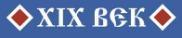 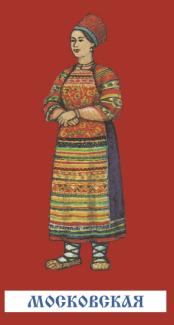 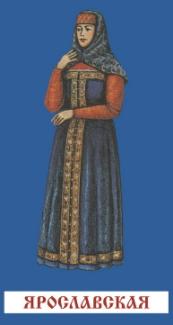 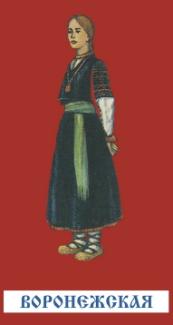 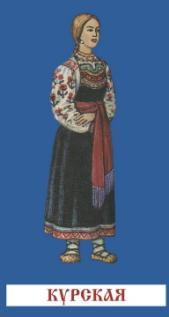 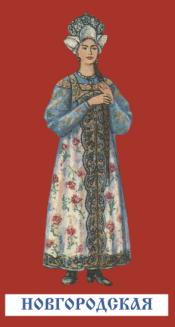 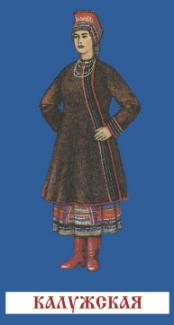 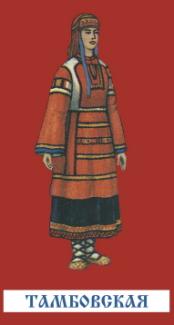 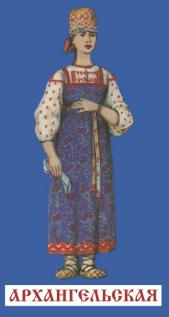 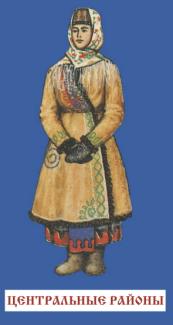 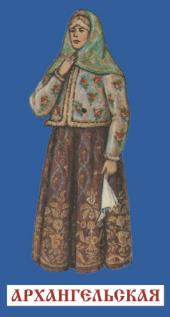 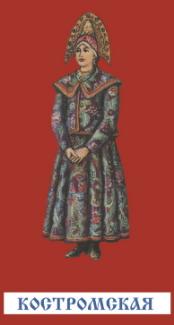 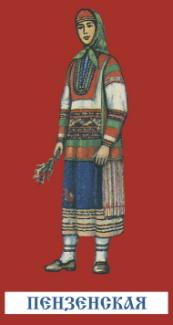 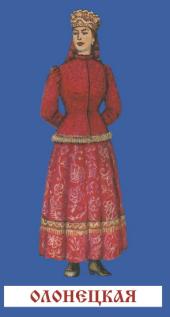 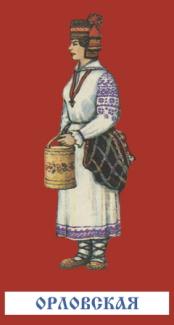 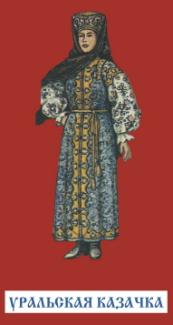 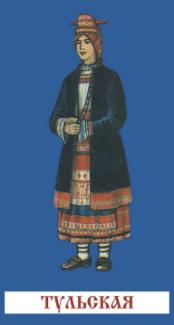 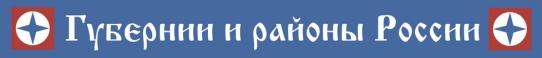 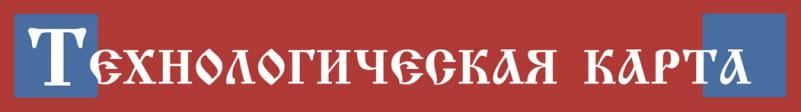 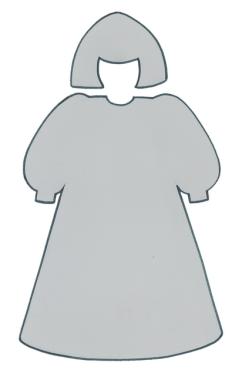 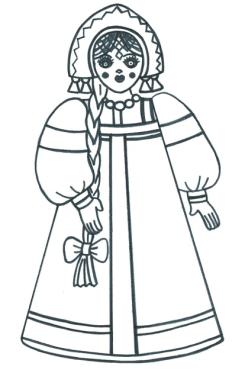 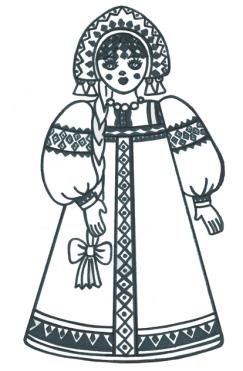 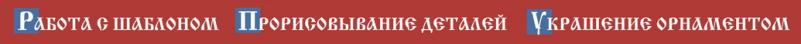 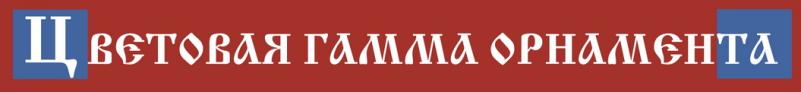 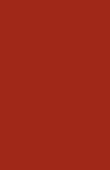 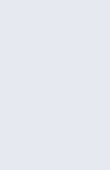 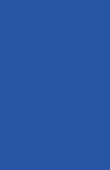 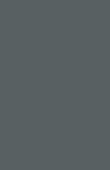 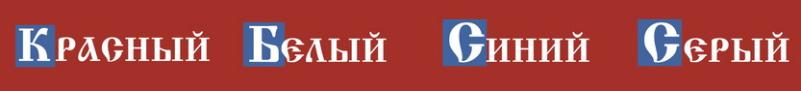 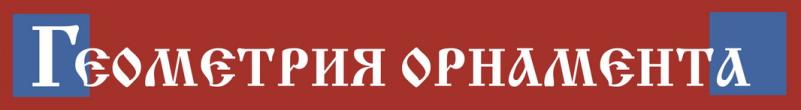 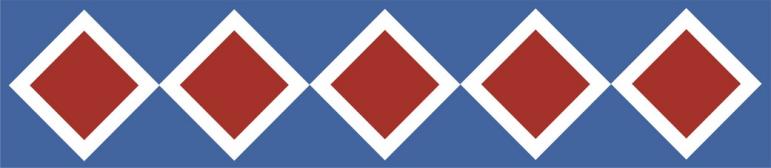 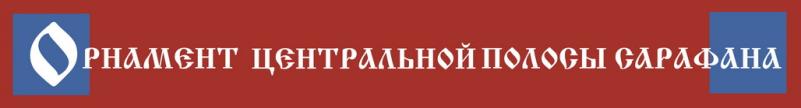 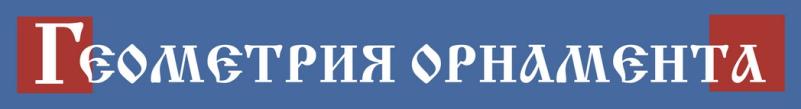 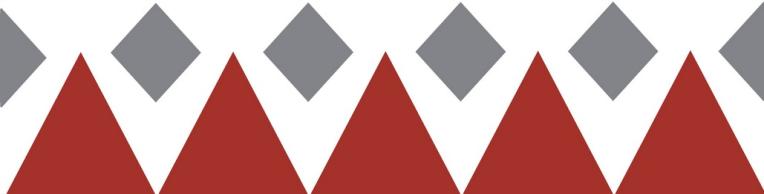 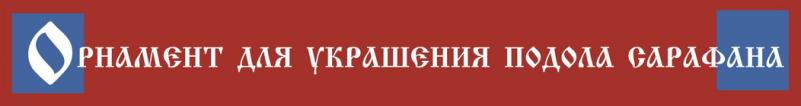 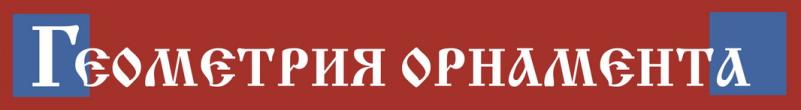 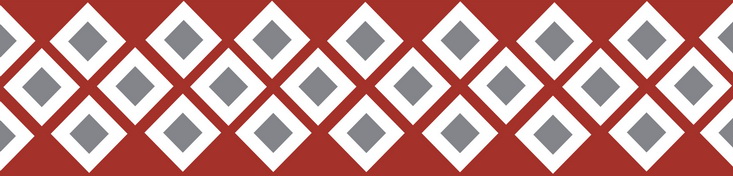 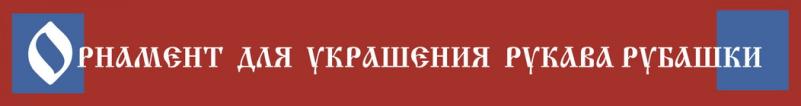 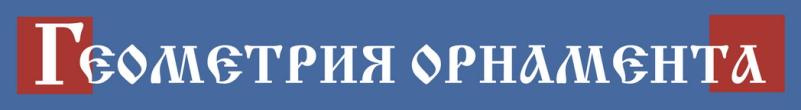 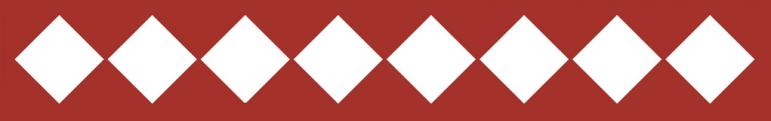 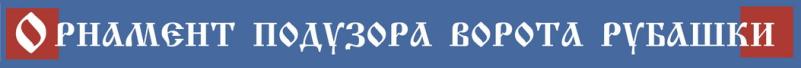 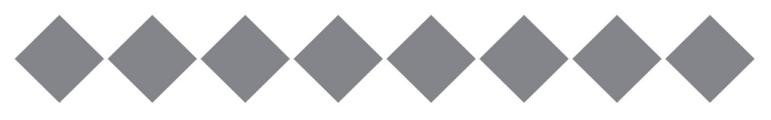 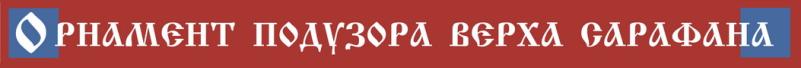 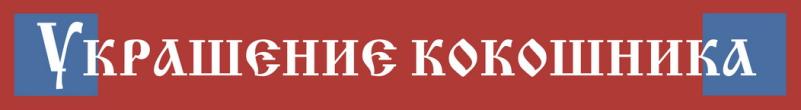 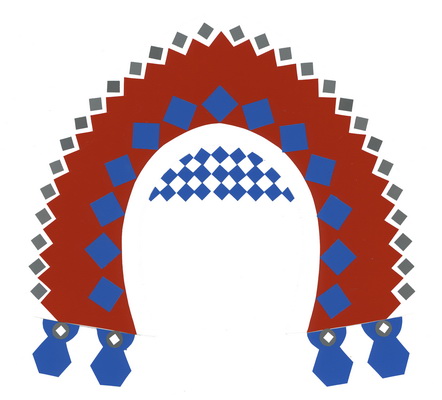 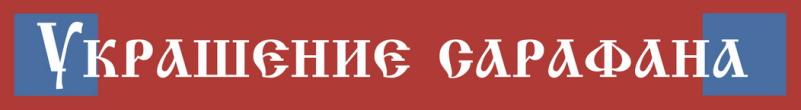 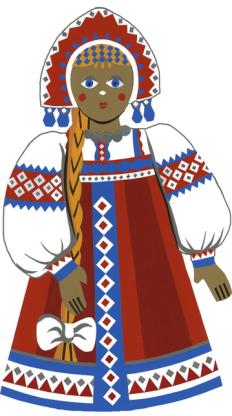 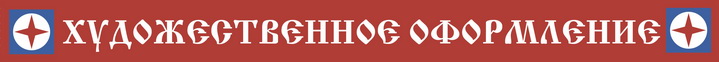 В презентации использованы иллюстрации русских народных костюмов, выполненные для оформления историко - этнографического справочника «Народы мира» художником - графиком  Маланичевым  Робертом Ивановичем. Издательство «Советская энциклопедия». Москва. 1988 год.
  
     Дизайн презентации разработан в графических редакторах CORELDRAW и Adobe Photoshop учителем изобразительного искусства – Поливода Татьяной Васильевной.